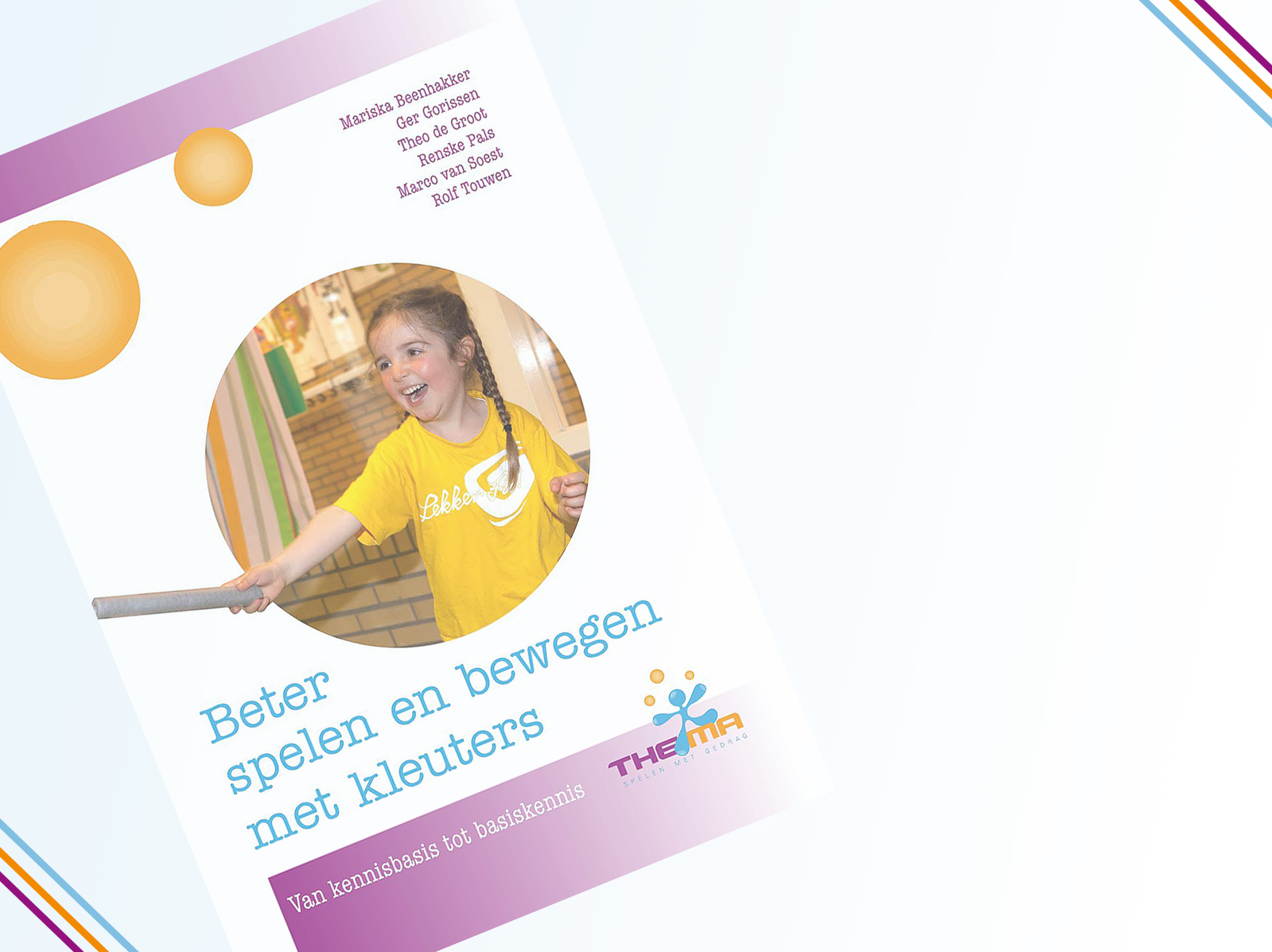 Belang bewegingsonderwijs met kleuters
Hoofdstuk 8
Leerlijnen bewegingsonderwijs
met kleuters
Praktische handvatten en suggesties
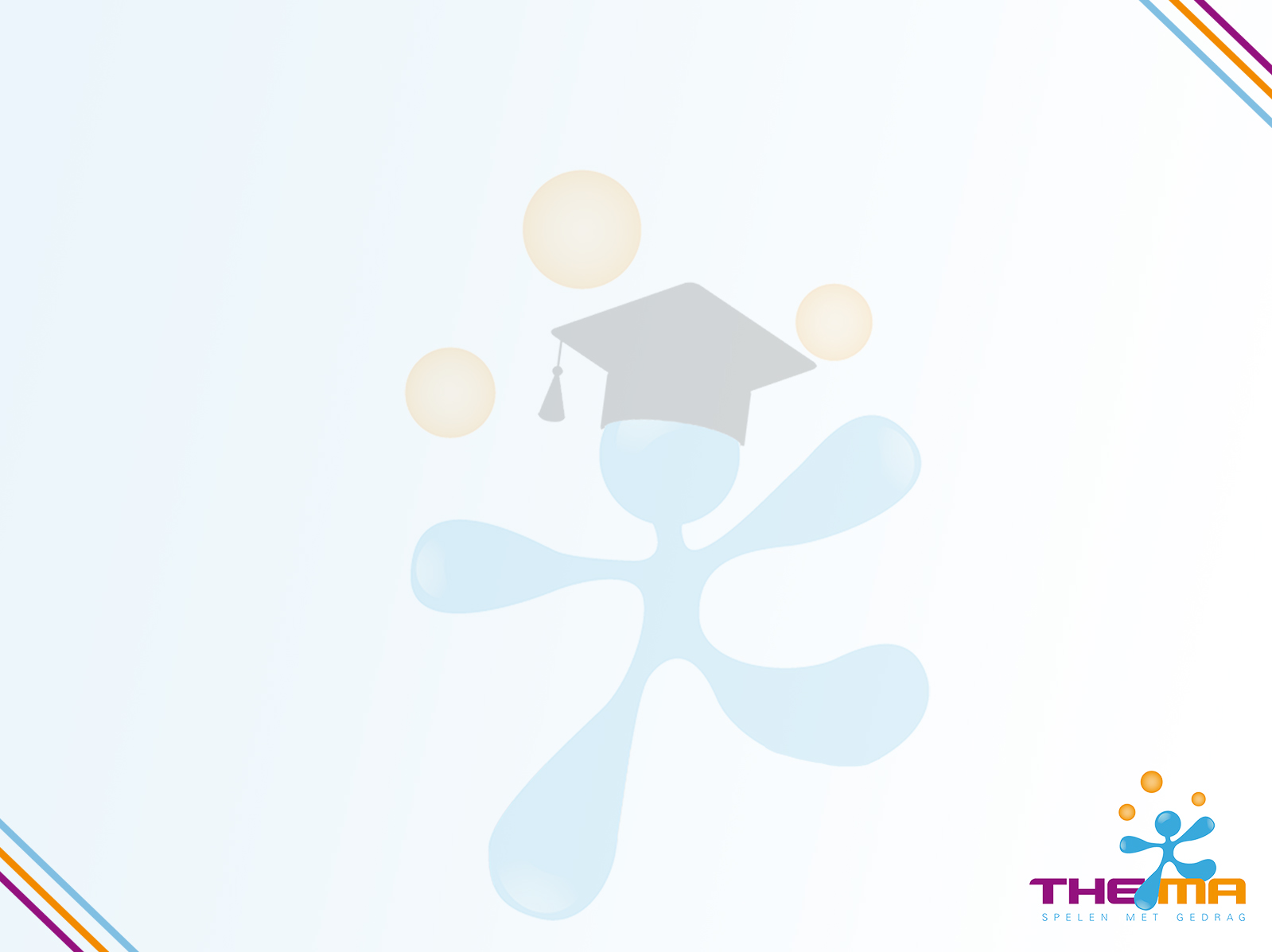 Het theoretische kader (1)
Leerlijnen en bewegingsthema’s
Wat zijn:
Leerlijnen?
Bewegingsthema’s?
Bewegingsuitdagingen?
TULE-doelen?
Kernactiviteiten?
Hoofdstuk 8
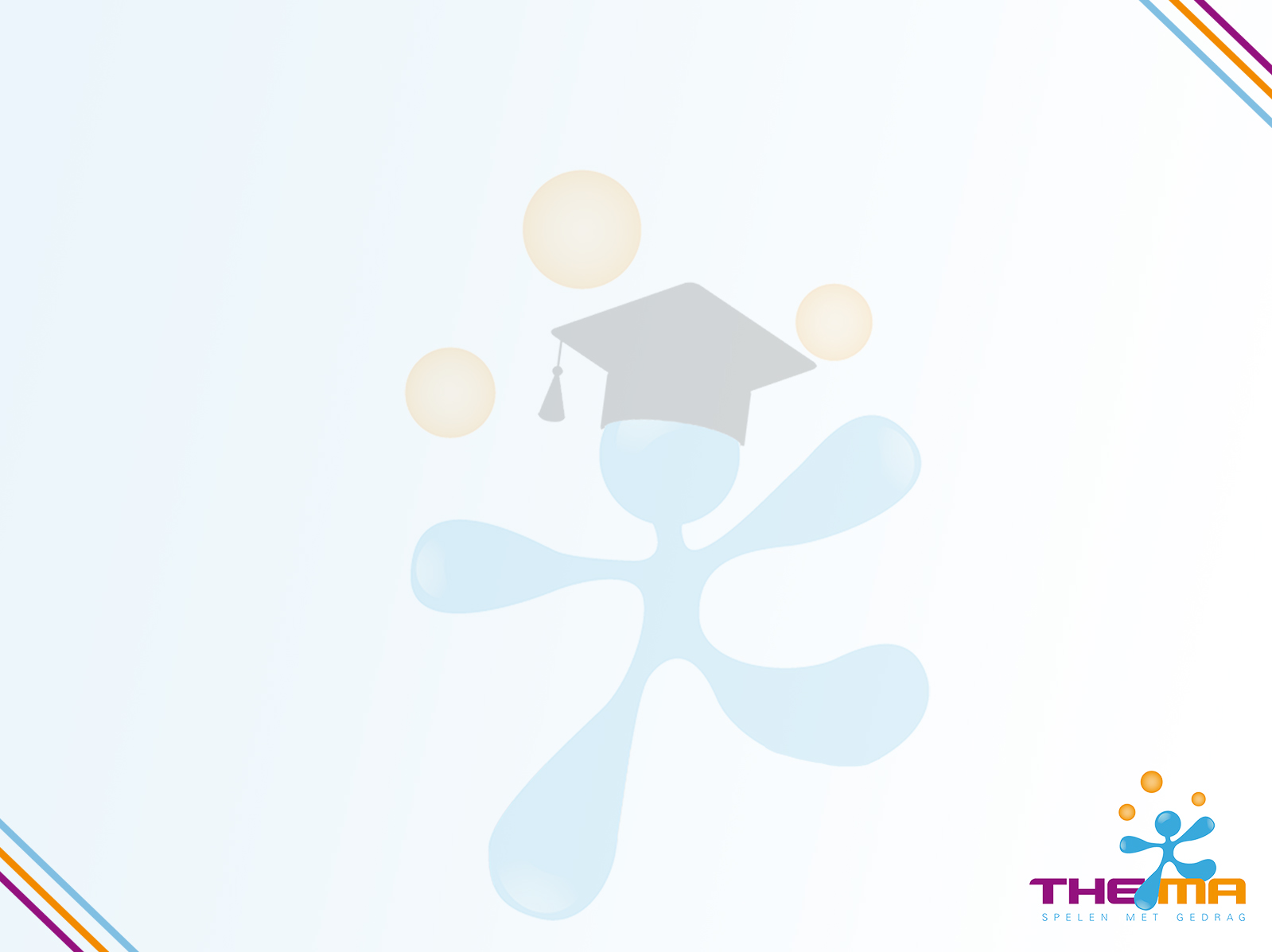 Het theoretische kader (2)
Overige begrippen
Wat zijn grondvormen van bewegen
Wat zijn basisvaardigheden
Wat wordt bedoeld met variatie?
Wat zijn verwante activiteiten?
Hoofdstuk 8
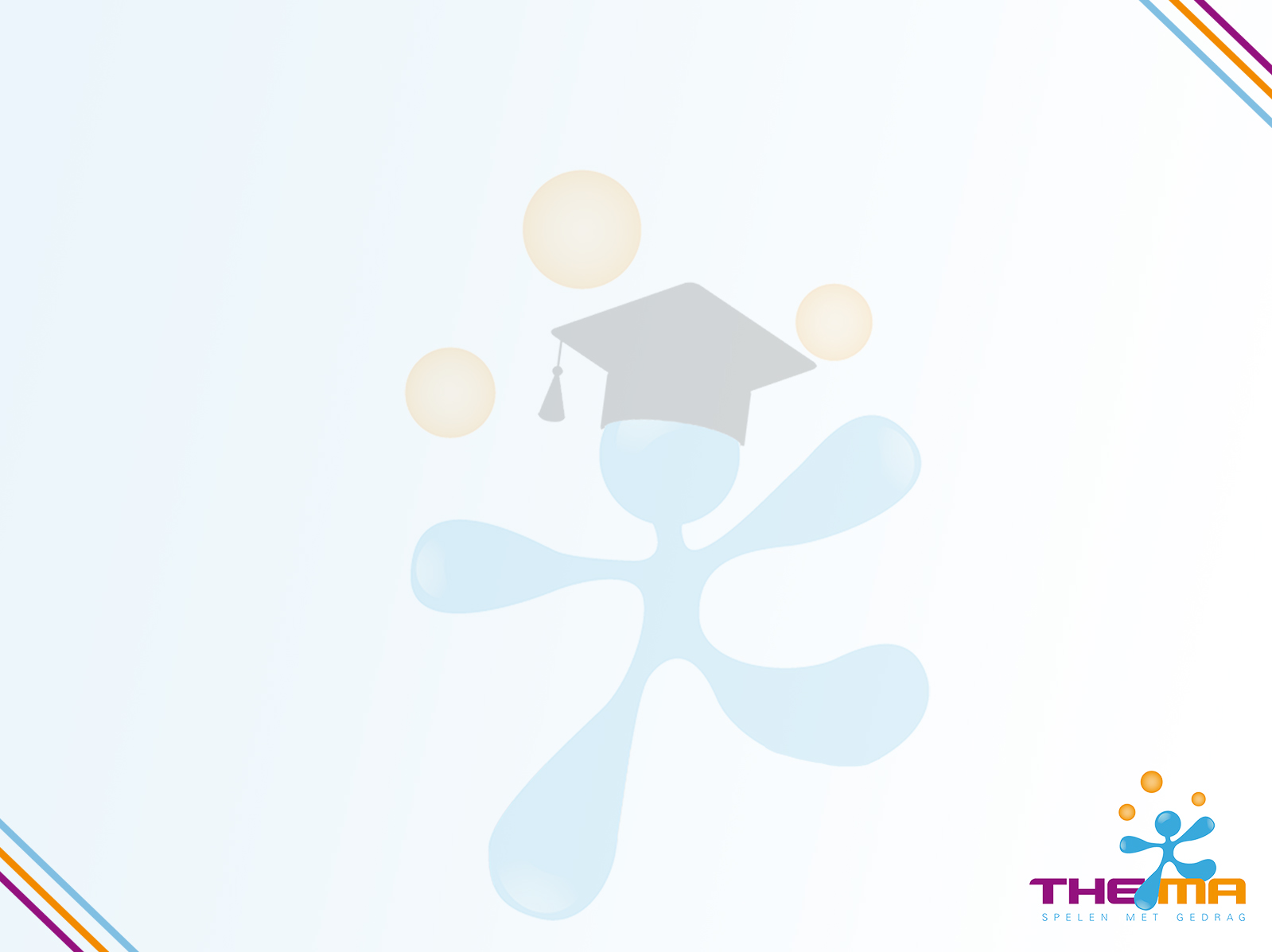 Van leerlijn tot TULE-doelen (1)
TULE staat voor:
TUssendoelen en LEerlijnen


TULEdoelen zijn richtlijnen voor leerkrachten
TULEdoelen zijn streefdoelen voor eind groep 2
Hoofdstuk 8
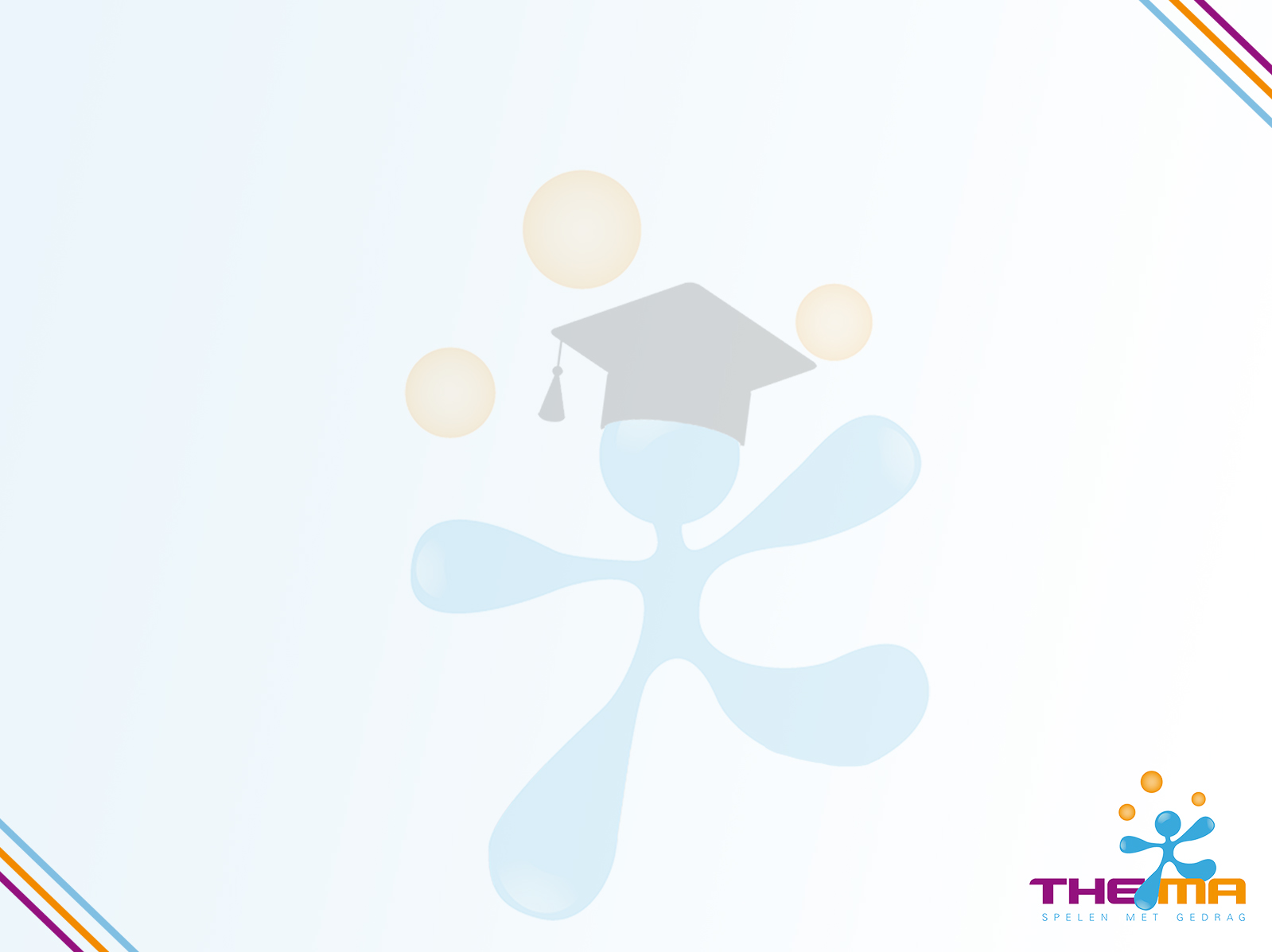 Van leerlijn tot TULE-doelen (2)
Beweegtuin I – Klim- en klautertuin
Klimmen

Beweegtuin II – Mik- en jongleertuin
Mikken en jongleren

Beweegtuin III – Trucjestuin
Balanceren, zwaaien, over de kop gaan en springen

Beweegtuin IV – Speltuin
Doelspelen, tikspelen, hardlopen, stoeispelen en bewegen op muziek
Hoofdstuk 8
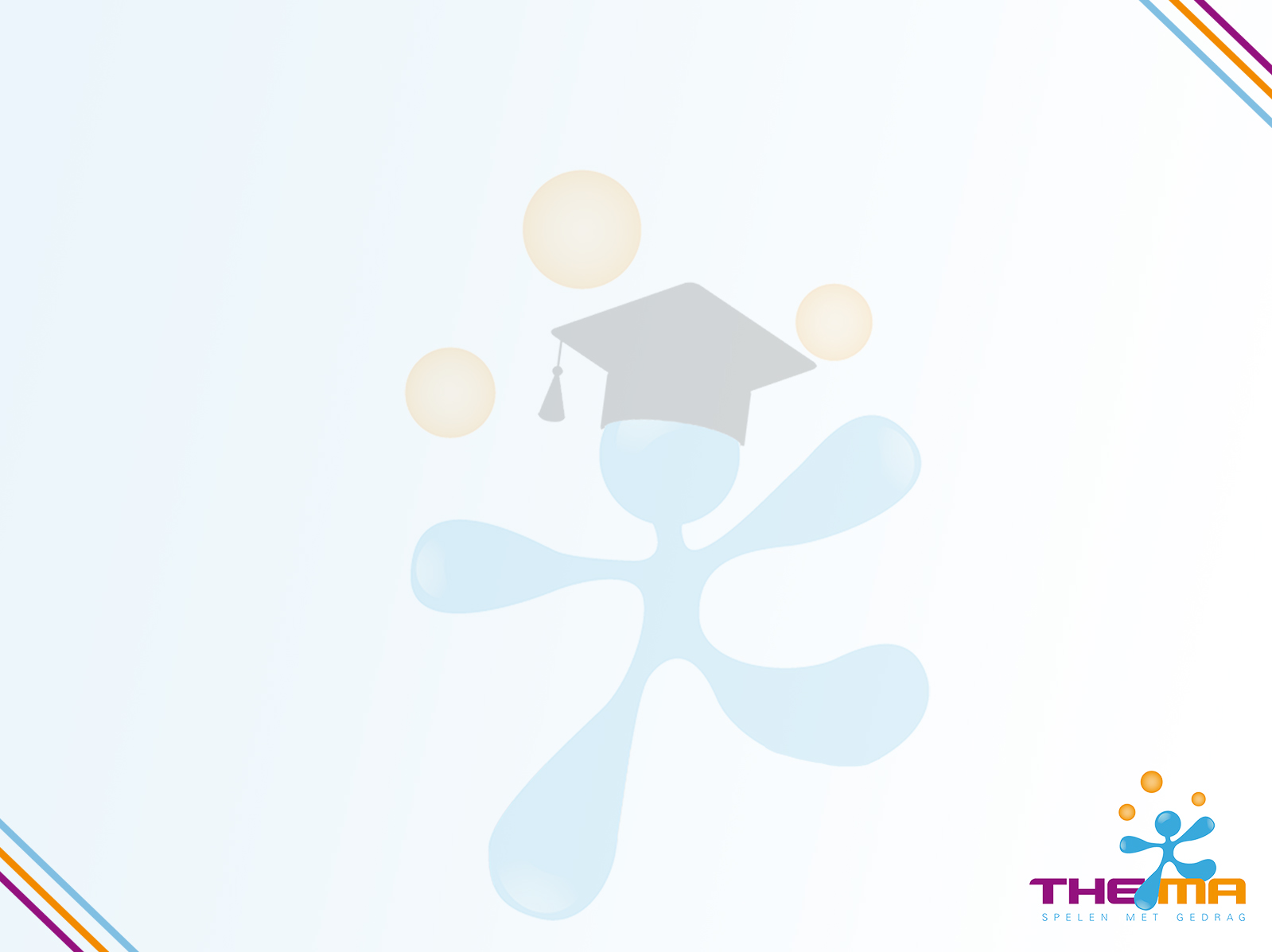 Bewegingsthema’s uitgewerkt
In dit beschrijvingskader worden binnen elke beweegtuin steeds de volgende onderdelen besproken en praktisch uitgewerkt:
Leerlijn
Bewegingsthema(‘s)
Bewegingsuitdaging
Speelkriebels
Opbouw en volgorde
Hoofdstuk 8
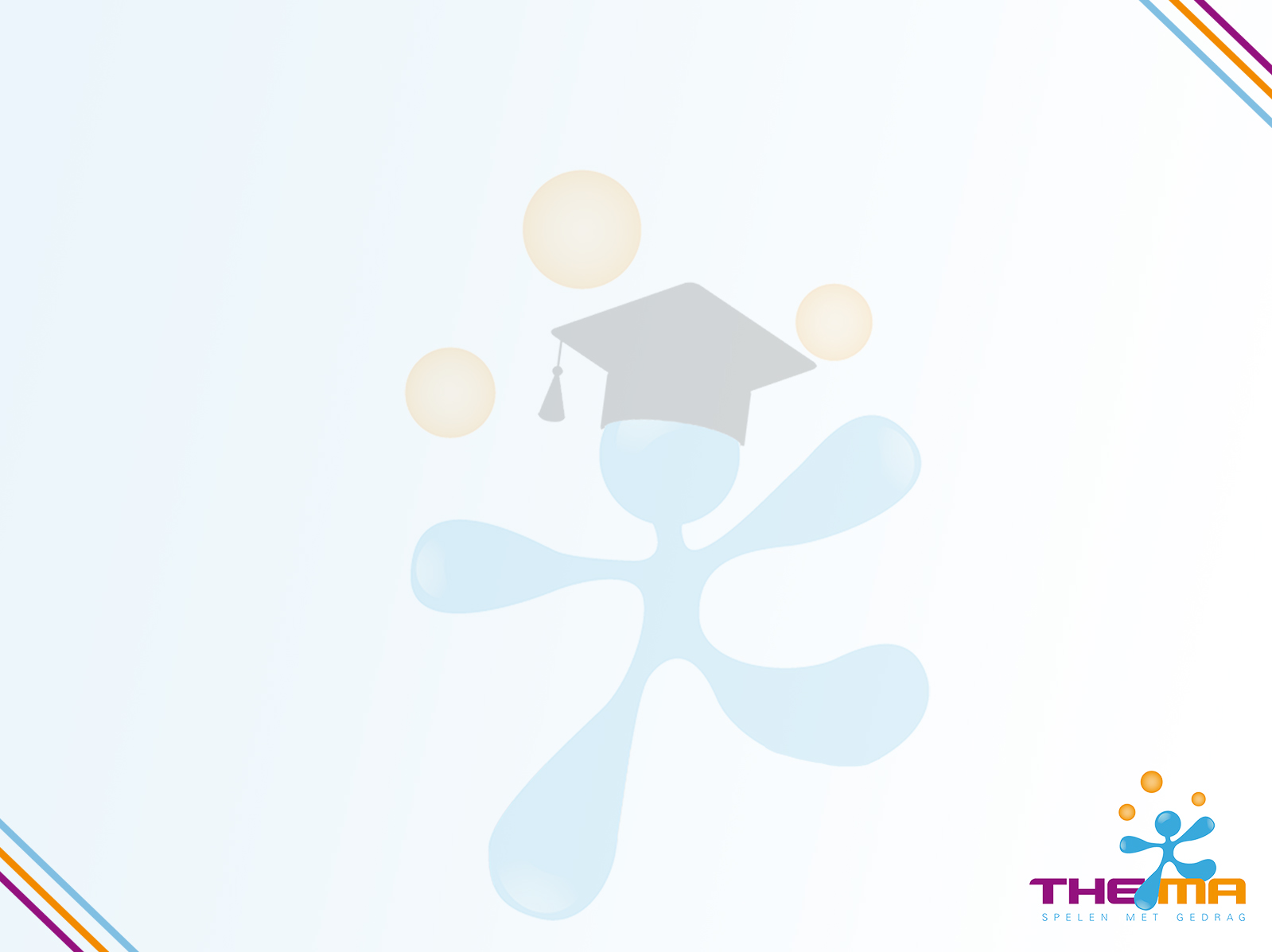 Voorbeeldlessen in tuinen
De uitwerking van de verschillende leerlijnen binnen de beweegtuinen is hier geconcretiseerd tot twee voorbeeldlessen die je zo in de praktijk kunt geven.
De lesvoorbereidingen 
Bijbehorende filmbeelden 

… kun je terugvinden op de site.
Hoofdstuk 8